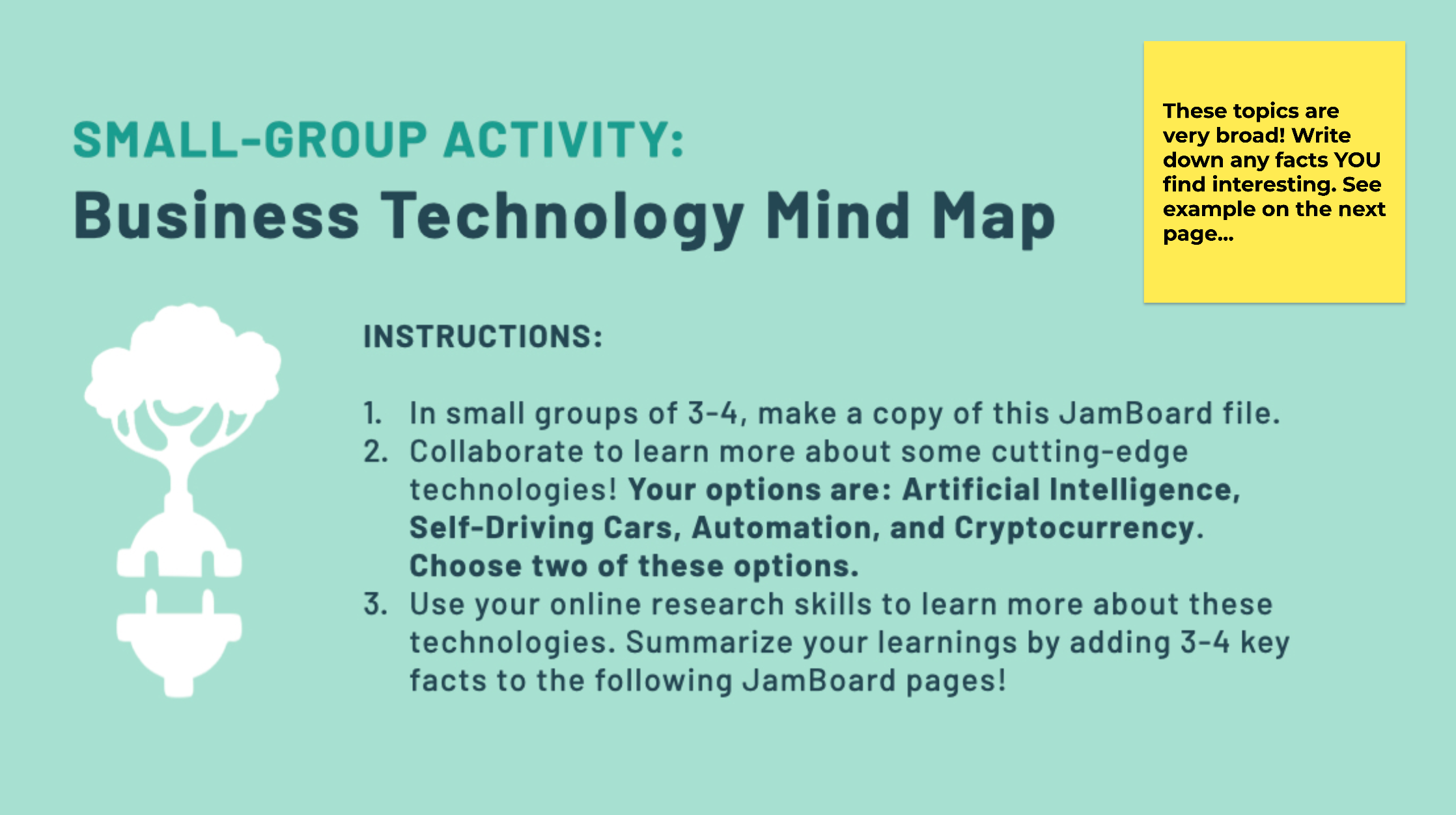 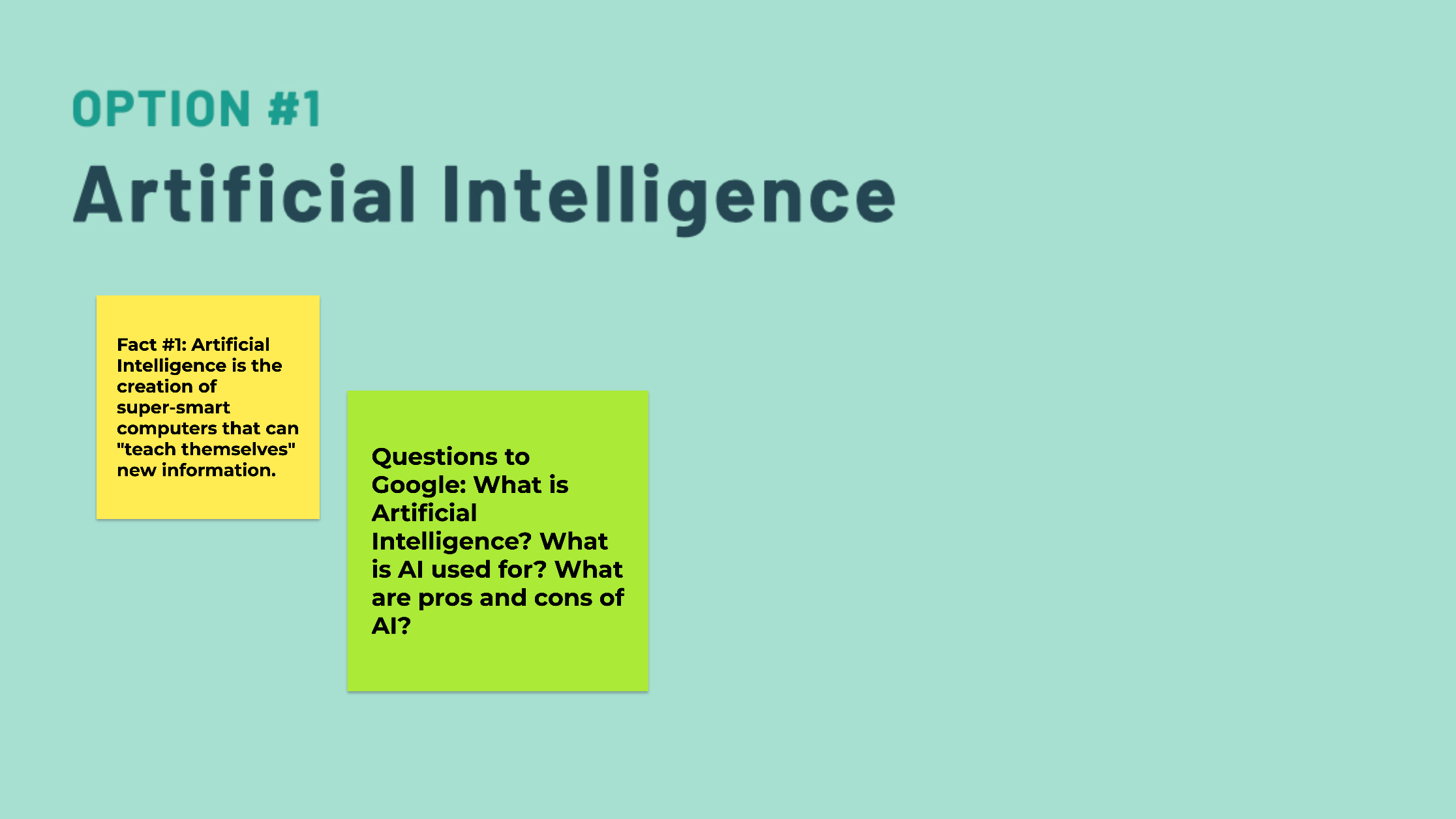 (Copy and paste this sticky note to add facts!)
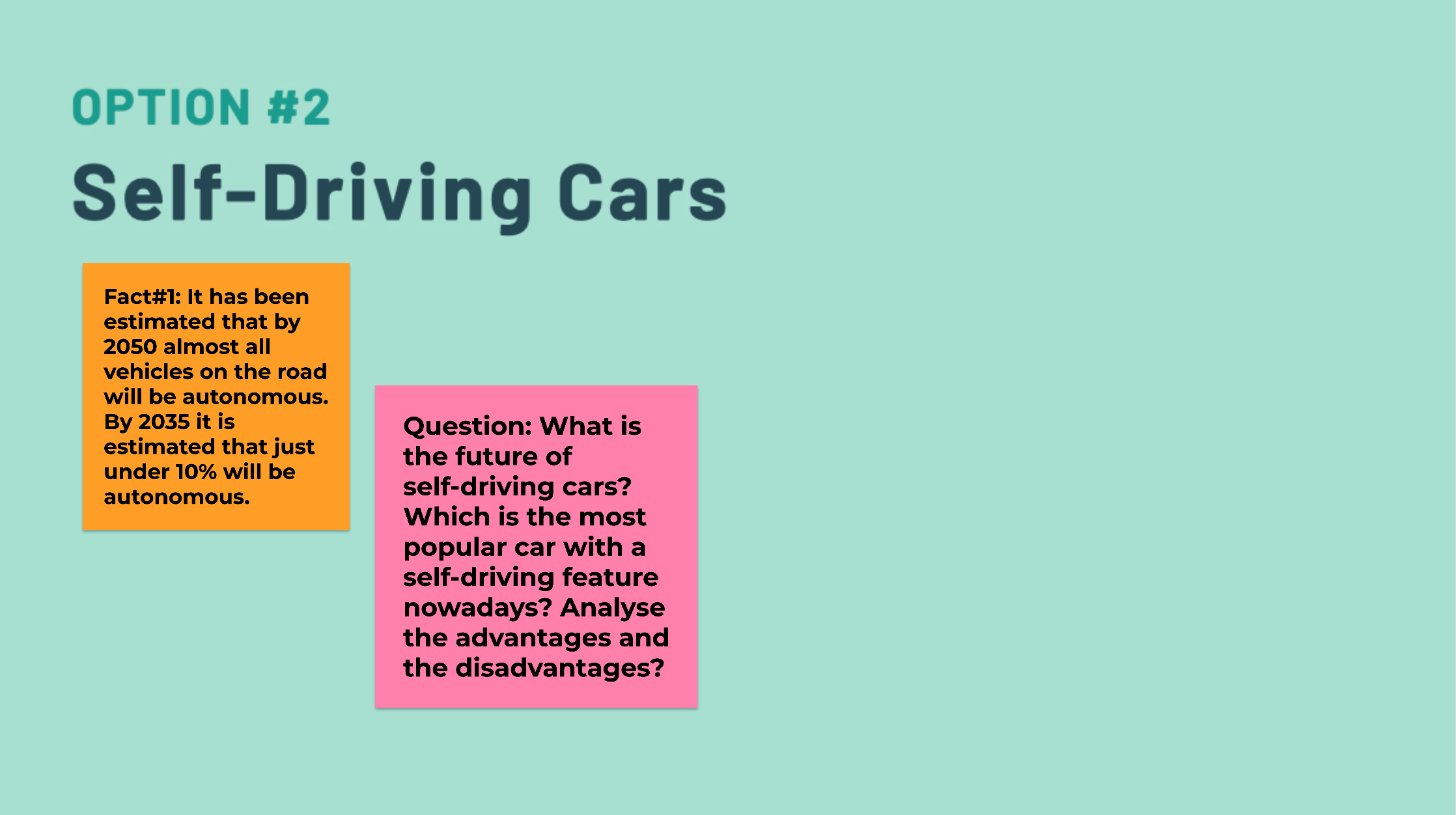 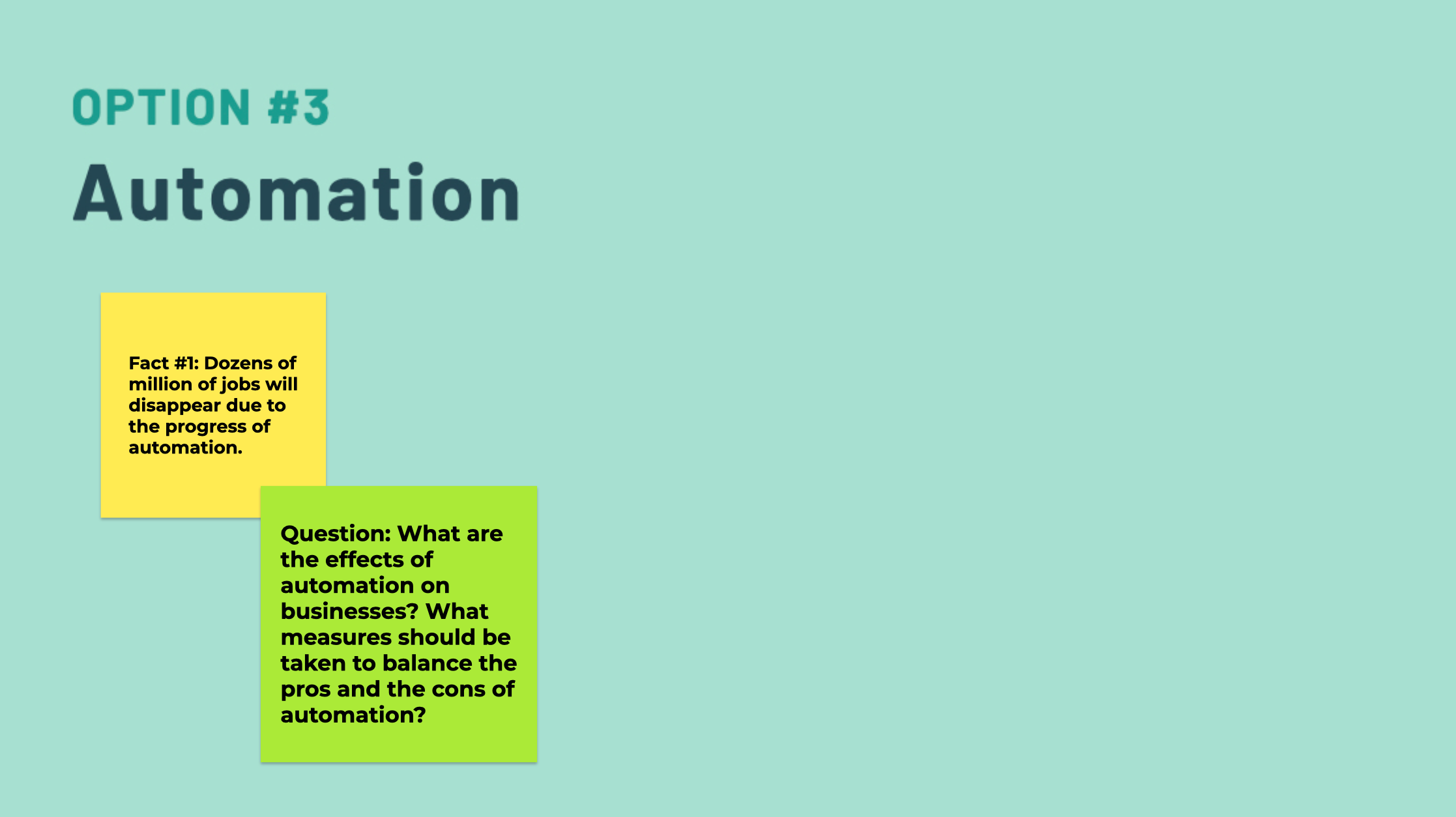 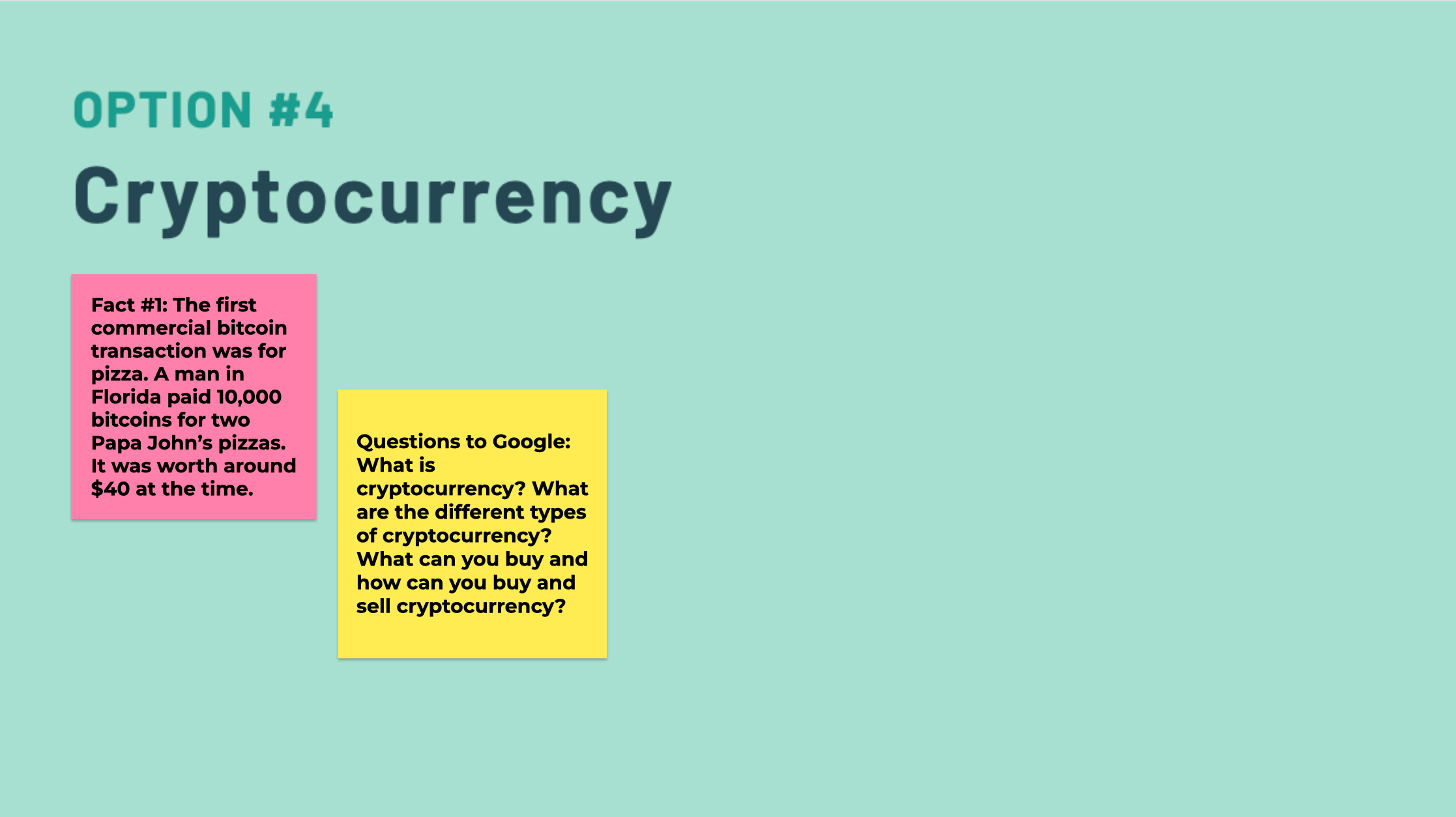